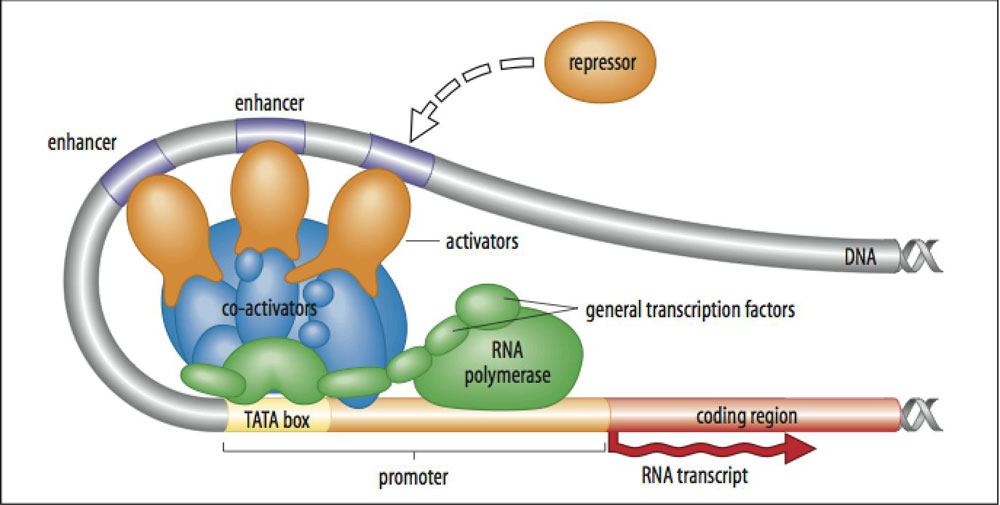 estrutura do gene e transcrição gênica28-maio-2020
QBQ 0313 – Nutrição Noturno
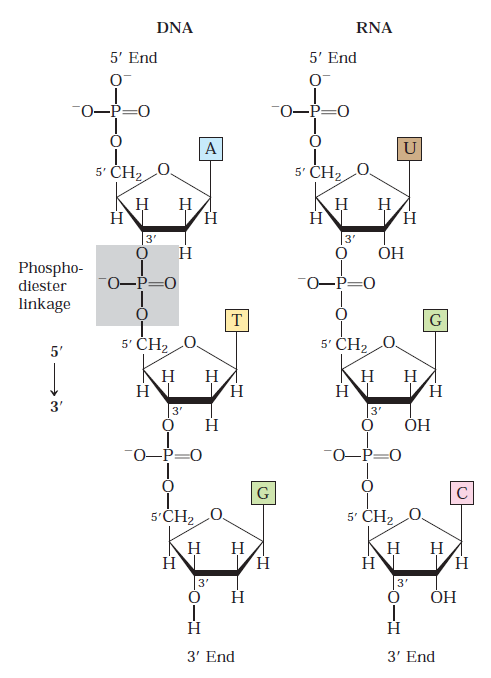 DNA e RNA
Na aula anterior, abordamos a estrutura dos ácidos nucleicos

Existem dois tipos, o DNA e o RNA

O ácido deoxiribonucleico (DNA) e o ácido ribonucleico (RNA) são polimeros de nucleotídios.

A diferença entre DNA e RNA é de apenas uma hidroxila na molécula de ribose (círculos)

No RNA, ao invés da timina, encontra-se a uracila (setas)
O DNA e o genoma
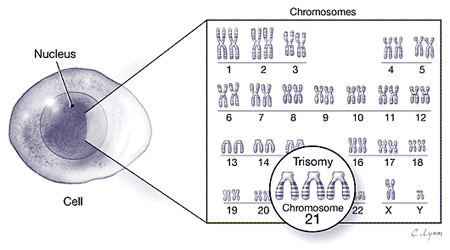 O conteúdo de DNA de uma célula e chamado de genoma

Bactérias, fungos, plantas e animais, tem genomas de tamanhos diferentes

Organismos da mesma espécie tem o mesmo genoma e o mesmo número de cromossomos

O genoma humano tem 3 bilhões de nucleotídeos (pares de bases) distribuídos em 23 cromossomos

Nós temos duas cópias de cada cromossomo, uma do pai e outra da mãe
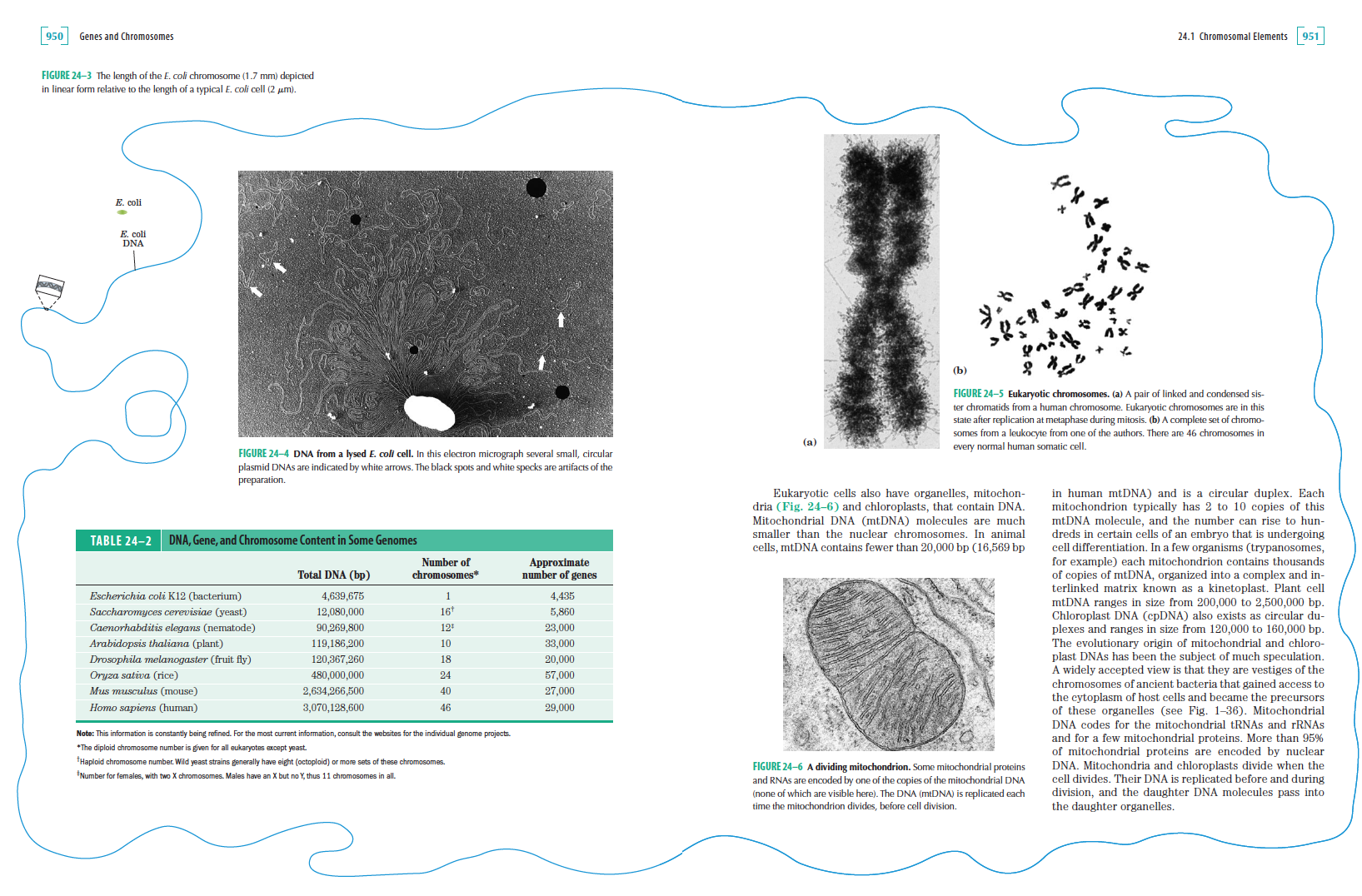 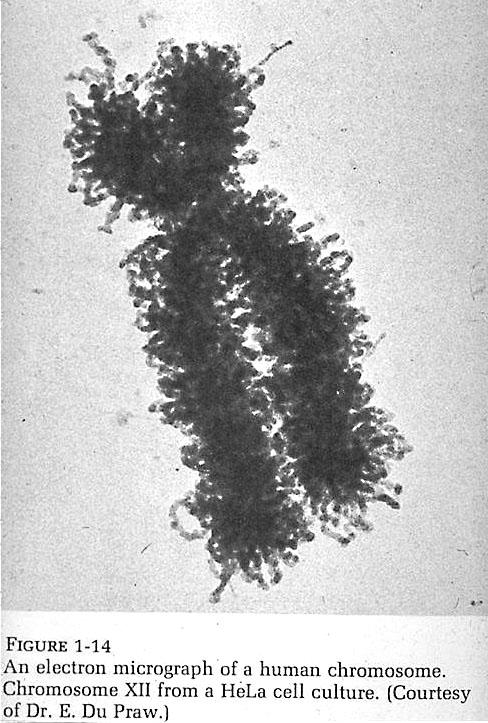 Cromossomos e o DNA
Em média, o DNA de uma única célula humana, se desenovelado, tem ~5cm de comprimento.

Você tem ~10 trilhões de células; se cada molécula de DNA fosse amarrada umas as outras, você obteria uma filamento com 1.190 milhões de Km. Suficiente para ir e voltar da lua 1.500!

Como um fita de DNA tão longa pode caber dentro de uma célula???
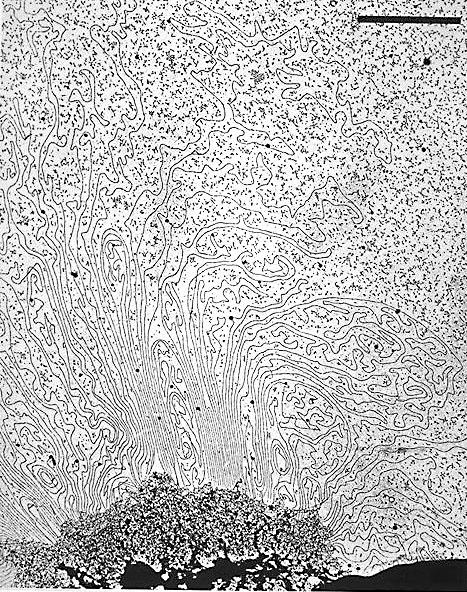 Cromossomos e o DNA
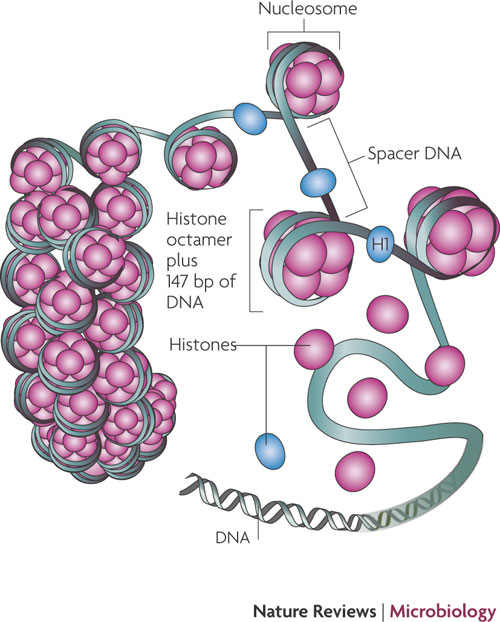 Isto é possível, porque dentro da célula o DNA está empacotado

Proteínas especiais (histonas) se ligam ao DNA e sua fita é "enrolada" em torno destas proteínas

Estas unidades são chamadas de nuclossomos

É desta forma, compactada, que o DNA cabe dentro da célula
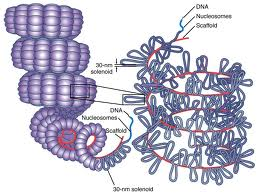 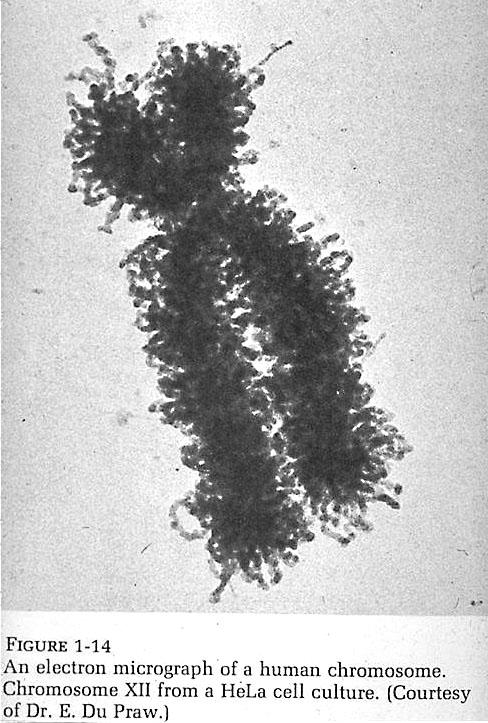 E o RNA?
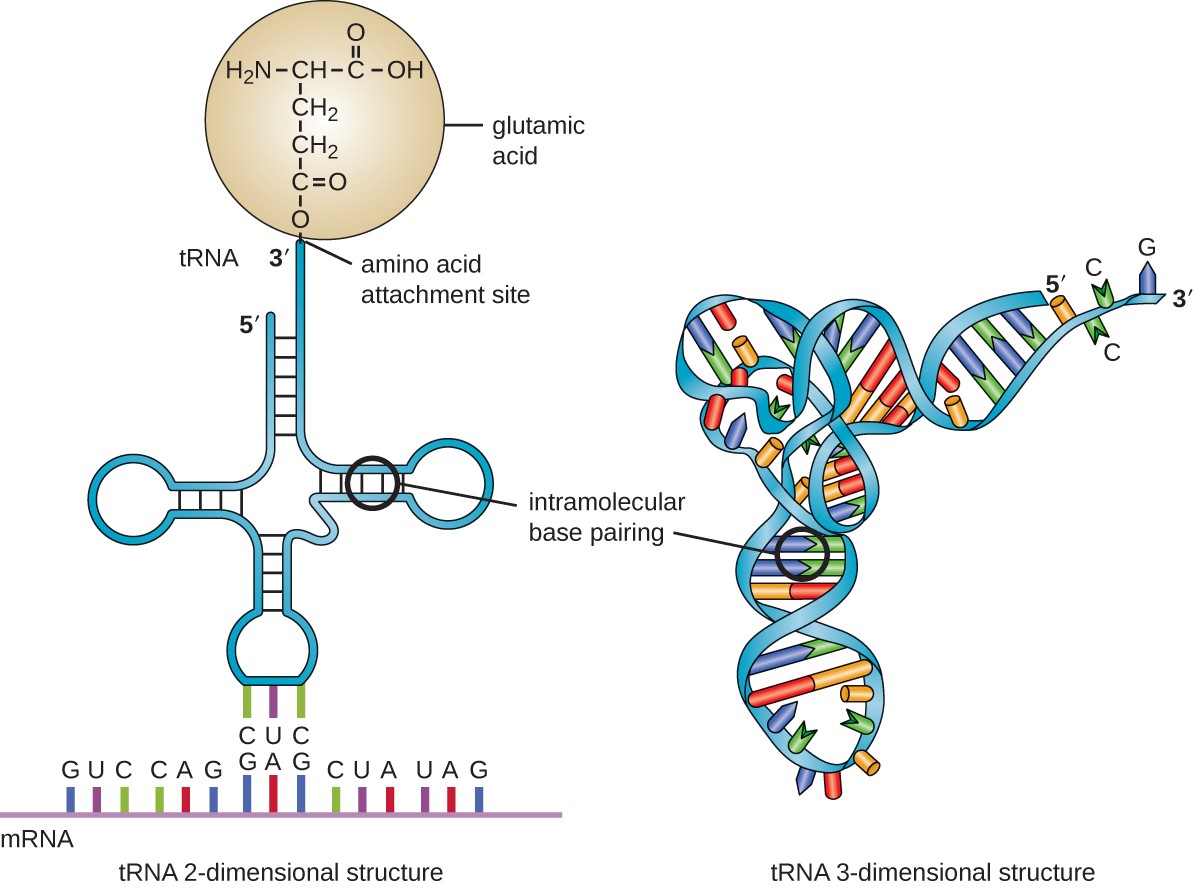 O RNA
O RNA não forma uma dupla hélice

Porém, moléculas de RNA podem assumir estruturas secundárias

Por exemplo, o ribossomo, importante para a síntese de proteínas, é formado por RNA
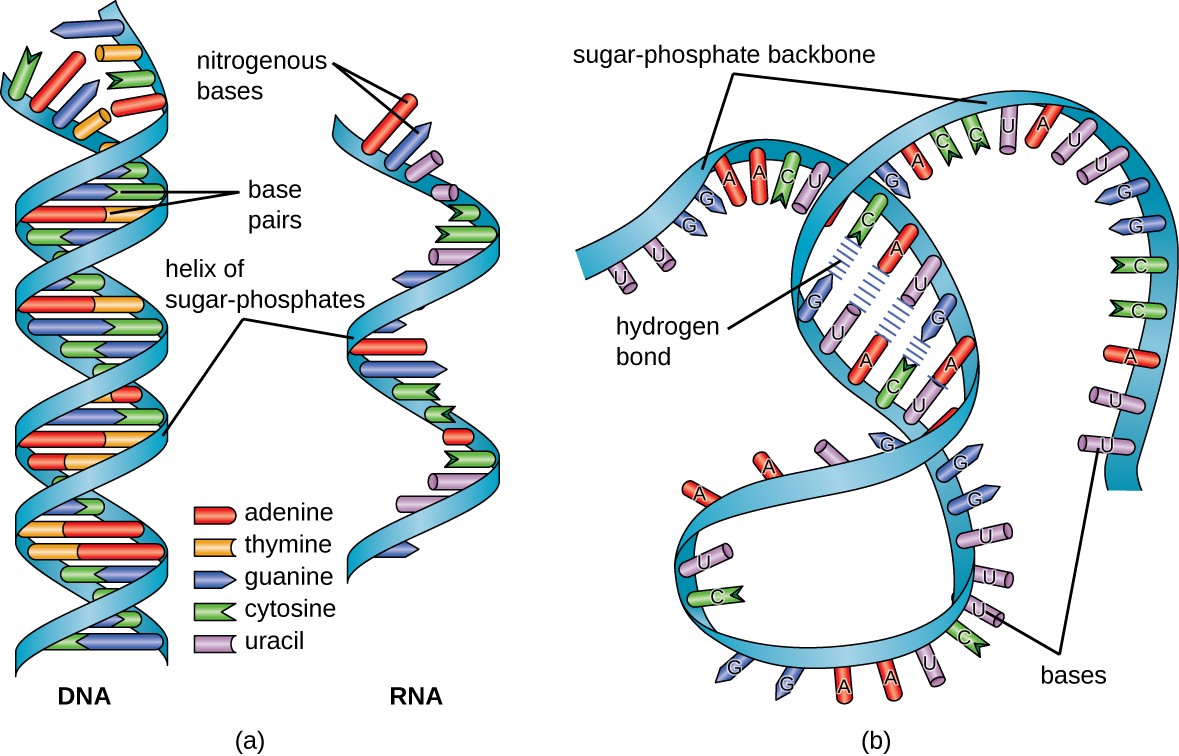 Transcrição e a RNA polimerase
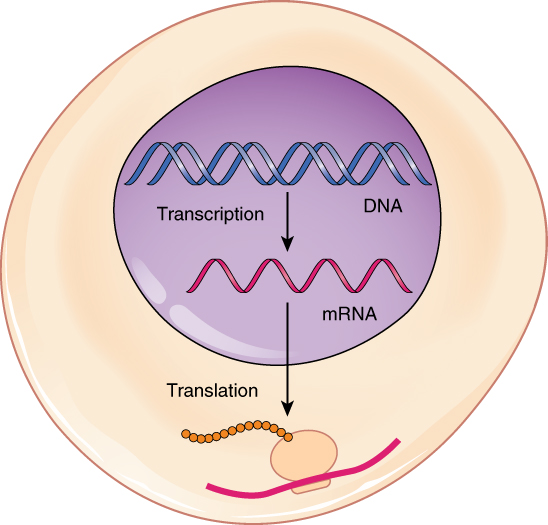 Uma das funções mais importantes do RNA é transmitir a informação contida no DNA para a síntese de proteínas

Isto é feito através do RNA mensageiro (mRNA)

E pela enzima RNA polimerase

Esta enzima, lê a informação contida no DNA e a converte numa molécula de RNA
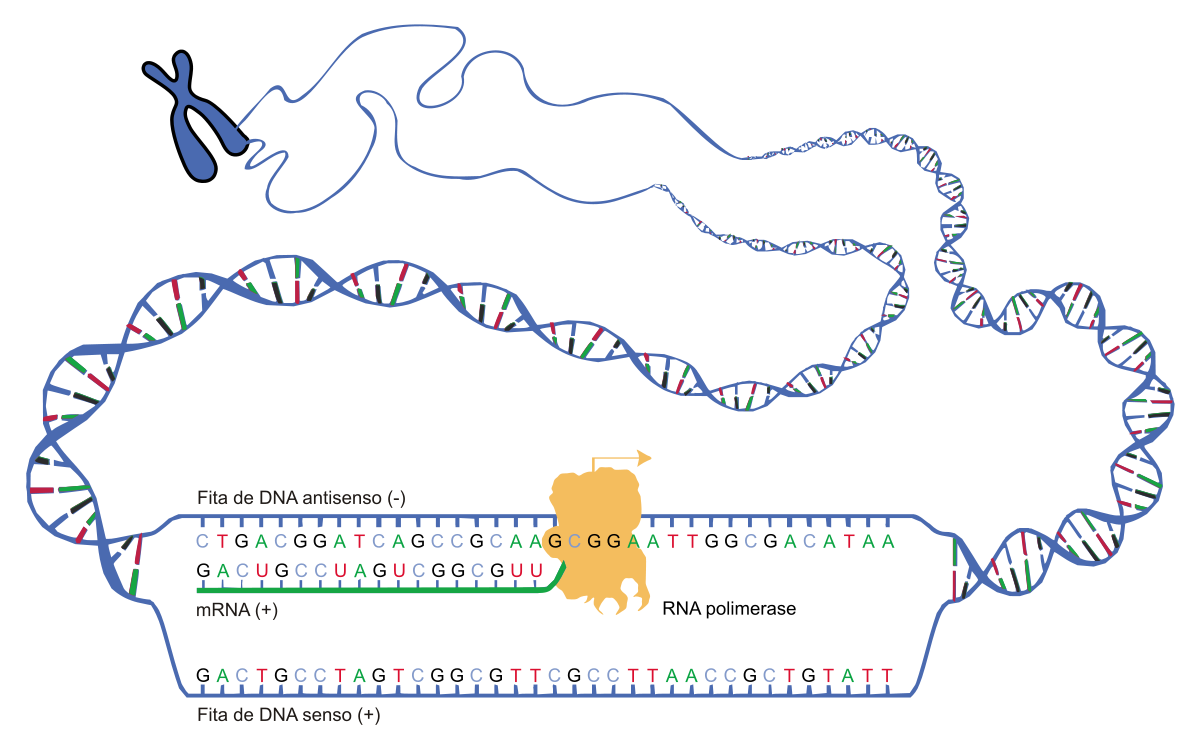 A sintese do RNA é feita com base na sequência do DNA
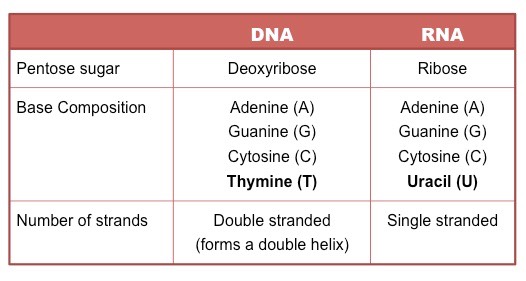 A síntese da molécula de RNA é feita de acordo com a sequência do DNA

Paras os nucleotídeos C, G e T, o RNA utiliza as mesma bases do DNA (G, C e A)

Porém, quanda a RNA polimerase encontra um A, ela incorpora um U (uracila)
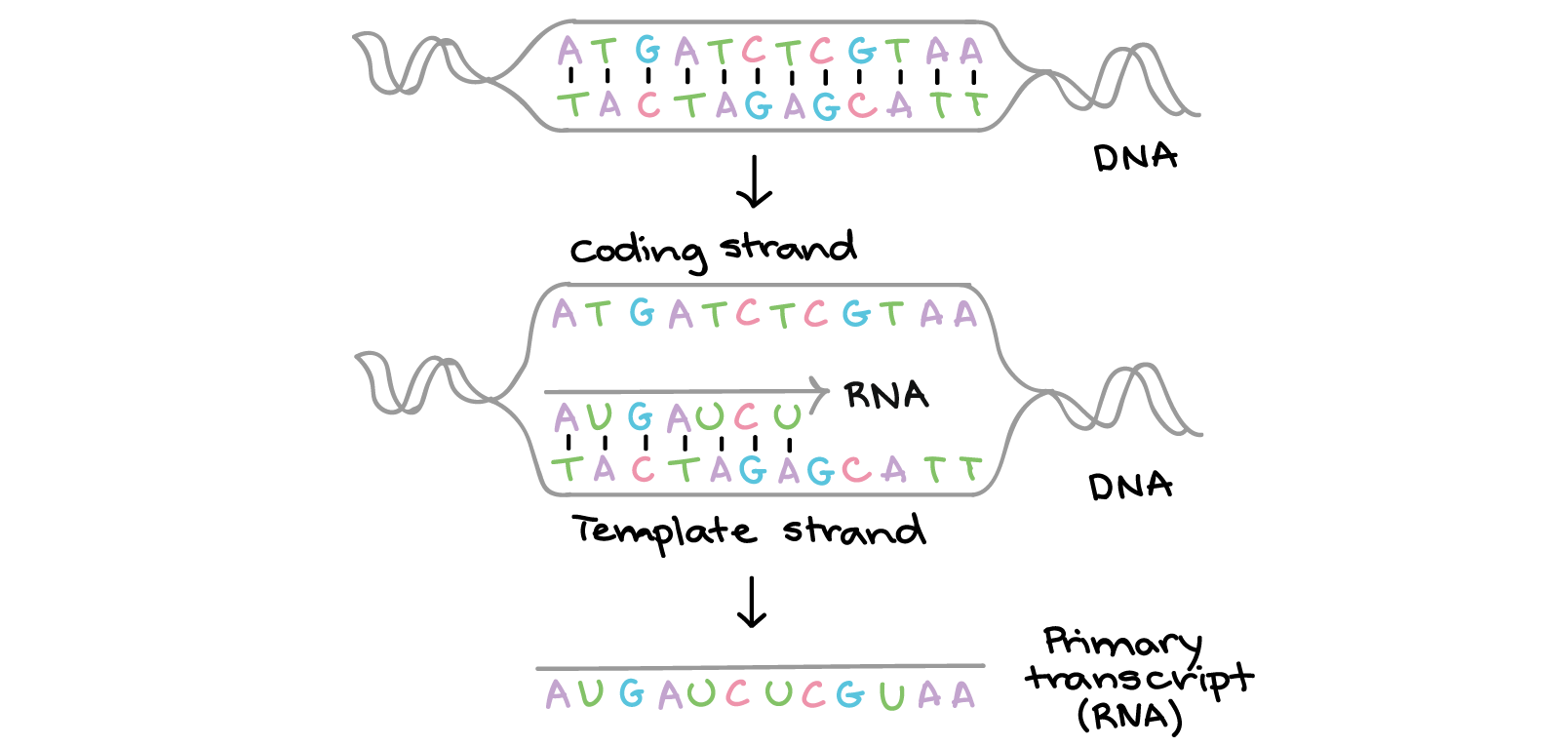 O que é um gene?
Nem todo o DNA é utilizado pela célula para produzir RNA ou proteína. Acima de tudo, um gene é uma região discreta do DNA (figura abaixo)

É uma região, unidade, do DNA que quando transferida (hereditariamente) para o(a) filho(a), determina uma característica biológica

É uma região, unidade, do DNA responsável pela produção de um RNA e/ou proteína

De forma geral um gene tem uma região regulatória/promotora e uma região contendo a informação. A região regulatório permite controlar quando o gene é expresso
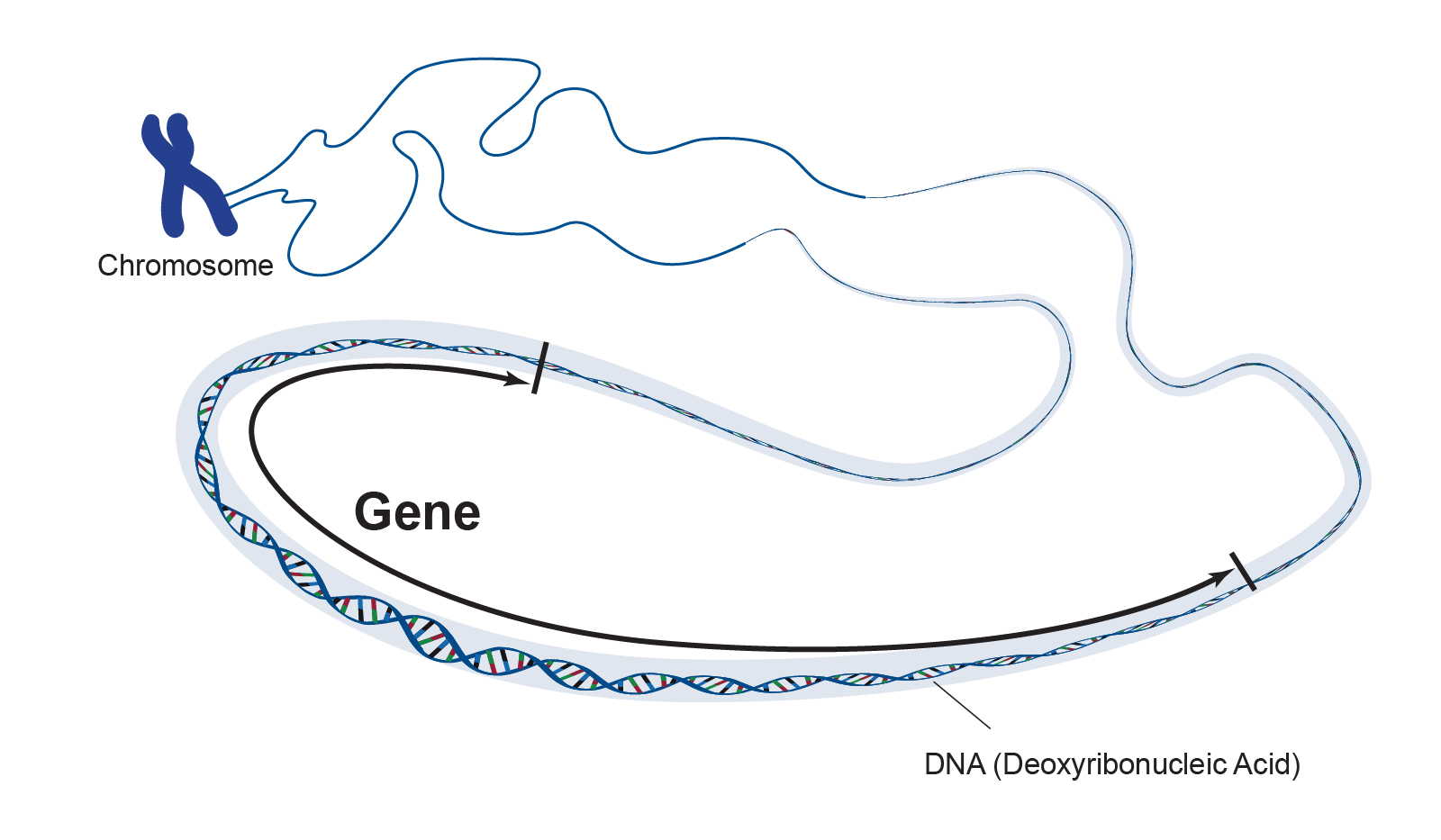 Qual o significado do tamanho de um genoma?
O conjunto de todo o DNA de um organismo é o seu genoma

Humanos tem um genoma de 3x109 pb (pares de bases) (genoma haploide, ou seja, contando apenas uma cópia de cada cromossomo)

Uma bactéria Escherichia coli, encontrada no nosso intestino, tem um genoma bem menor, de 5x106 pb
Porém, apesar da grande diferença no tamanho do genoma, apenas uma parte do genoma contem genes 

Temos mais ou menos 30.000 genes, que ocupam apenas 1% do nosso genoma. O restante, são regiões estruturais e regulatórias

Já a bactéria Escherichia coli utiliza uma percentagem maior do seu genoma com genes: mais de 90%!
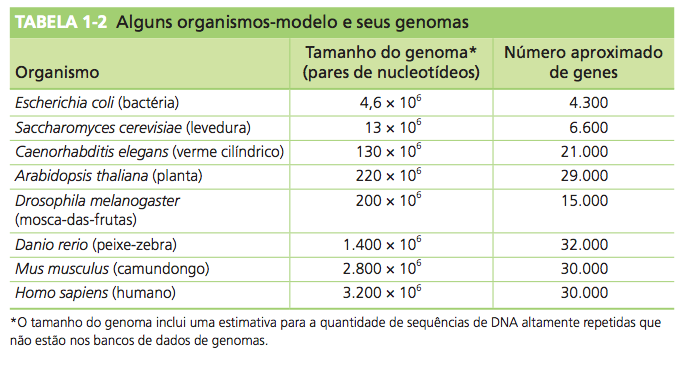 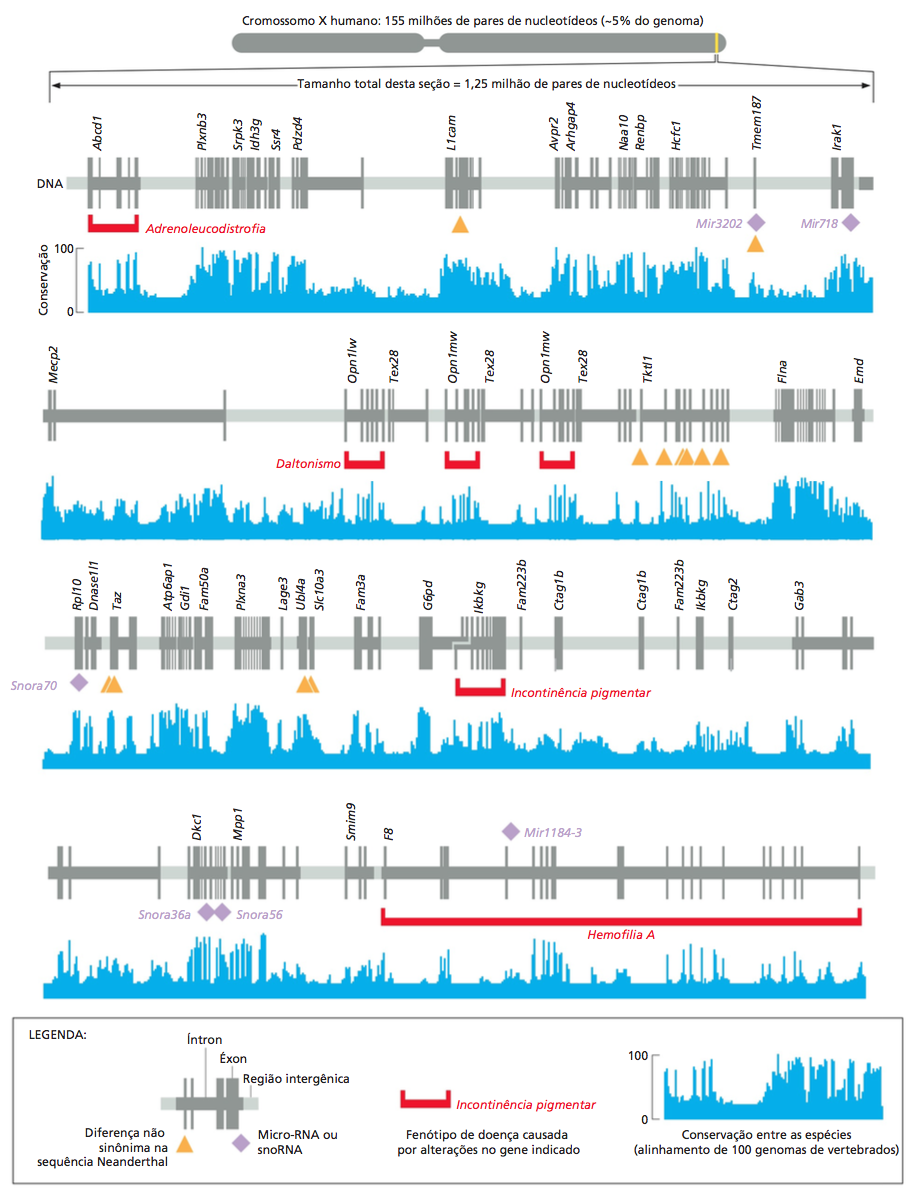 O que é um gene
Ao lado está a representação de um pequena região do cromossomo X humano

Estão indicados os genes, que geralmente recebem abreviações do tipo Abcd1, Plxnb3 etc

Em azul, está indicada a conservação do DNA entre espécies. Isto é, se a sequência do DNA nesta região é mais parecida ou diferente da de outros animais (espécies)

Note que um gene humano é composto de exons e introns (vamos valar disto logo adiante) 

Entre um gene e outros, temos as regiões intergênicas (cinza claro)

Em vermelho, está indicados genes importante para algumas doenças
Direção da transcrição
Um gene pode ser lido e convertido em mRNA a partir de ambas as fitas do DNA.

Ou seja, alguns genes são lidos da fita 5' – 3' e outros da fita oposta, 3' – 5' .
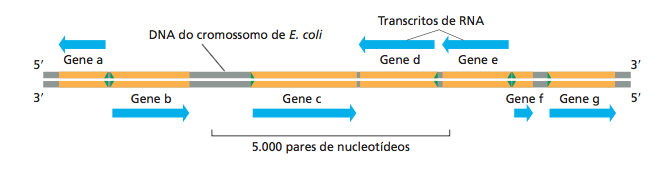 Os fatores de transcrição e a regulação gênica
Bactérias utilizam fatores de transcrição do tipo sigma para controlar a expressão de vários genes. Abaixo, está ilustrado um promotor típico para o fator sigma-70

Todos os promotores apresentam regiões com sequências do DNA conservadas (p.ex. TATA-box) que se encontram em posições específicas. Por exemplo, o TATA-box (região rica em T e A) localiza-se a -10 pares de bases antes do início da transcrição

Estas regiões são importantes para que o fator de transcrição se ligue e recrute a RNA polimerase
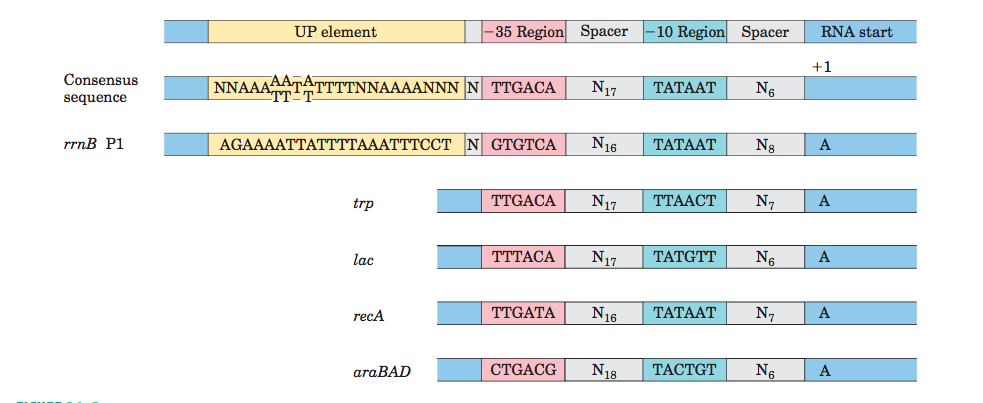 O início da transcrição em procariotos
Mas como controlar a expressão de um gene?

O operon lac é um bom exemplo do controle da expressão gênica em bactérias

Quando não há o açúcar lactose no meio, a bactéria não precisa produzir as enzimas que metabolizam este açúcar

Por isso, os genes (representados como 1, 2 e 3 – verde) não precisam ser transcritos em mRNA
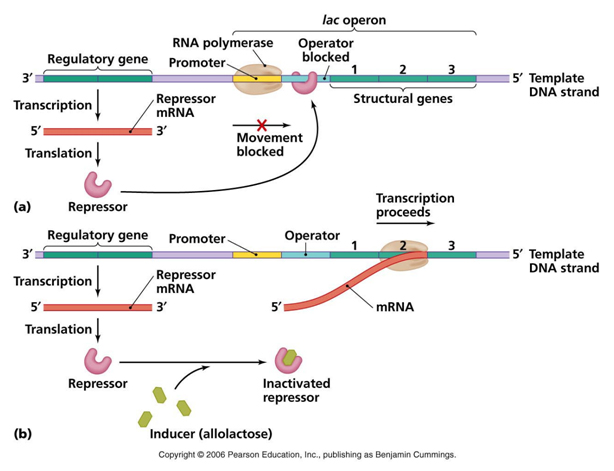 O início da transcrição em procariotos
Neste caso, a proteína repressora, codificada pelo gene regulador, liga-se ao promotor e impede que a RNA polimerase leia o DNA e produza o mRNA

Porém, na presença de lactose, esta se liga a proteína repressora, impedido que esta se ligue ao promotor

Note que o gene da proteína repressora é CONSTITUTIVO. Isto é, este gene está sempre ligado, produzindo mRNA e a proteína repressora
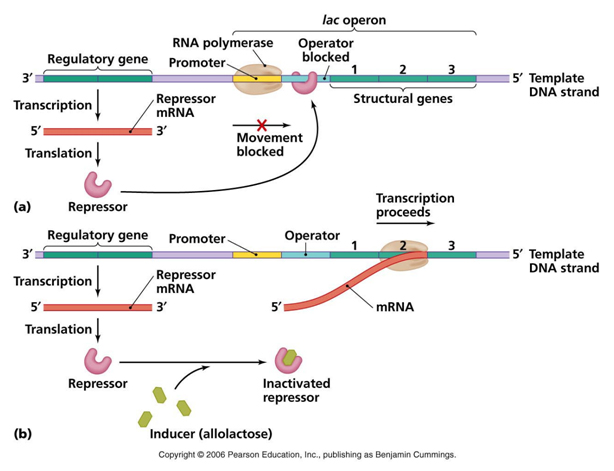 O início da transcrição em procariotos
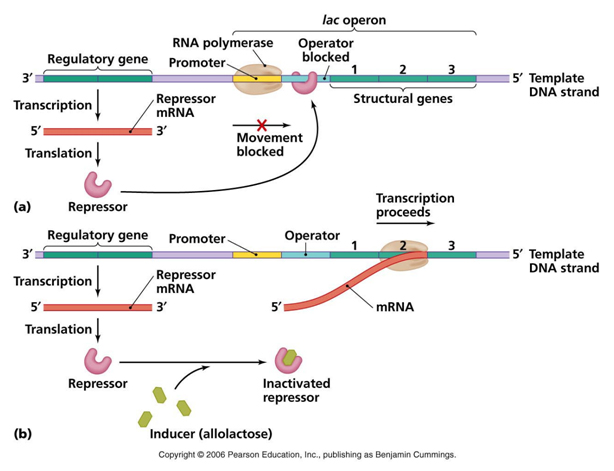 Já os genes 1, 2 e 3 do operon lac, são induzidos pela presença da lactose

Ou seja, sem lactose no meio, o mRNA não é produzido

O termo operon se deve pelo fato das bactérias produzirem um único mRNA para mais de uma proteína

Em organismos eucariotos, isto é diferente.
O mRNA de procariotos pode ser policistrônico
O operon Lac ilustra outra característica importante do muitos RNA mensageiros (mRNA) de organismos procariotos (bactérias): eles podem conter mais de um gene

Desta forma, bactérias "economizam" e utilizam o mesmo promotor para expressar mais de um gene, e produzir mais de uma proteína. Geralmente, este genes estão correlacionados na função e importância para a célula

Portanto, dizemos que o mRNA é monocistrônico, quando ele carrega a informação para produzir apenas uma proteína; e policistrônico, quando ele contém informação para produzir mais de uma proteína
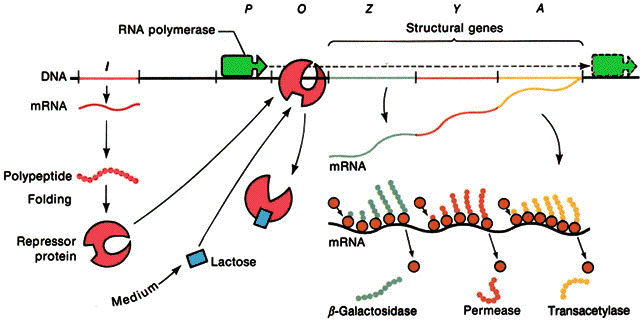 mRNA monocistrônico
mRNA policistrônico
Os fatores de transcrição e a regulação gênica
No caso dos genes para a síntese do aminoácido triptofano, ocorre o oposto

Quando há um excesso deste aminoácido, o triptofano se liga a proteína repressora

Isto faz com que o repressor fique ativo e se ligue ao DNA, inibindo a transcrição

Quando acaba o triptofano, a proteína repressora é inativada, ativando a expressão gênica
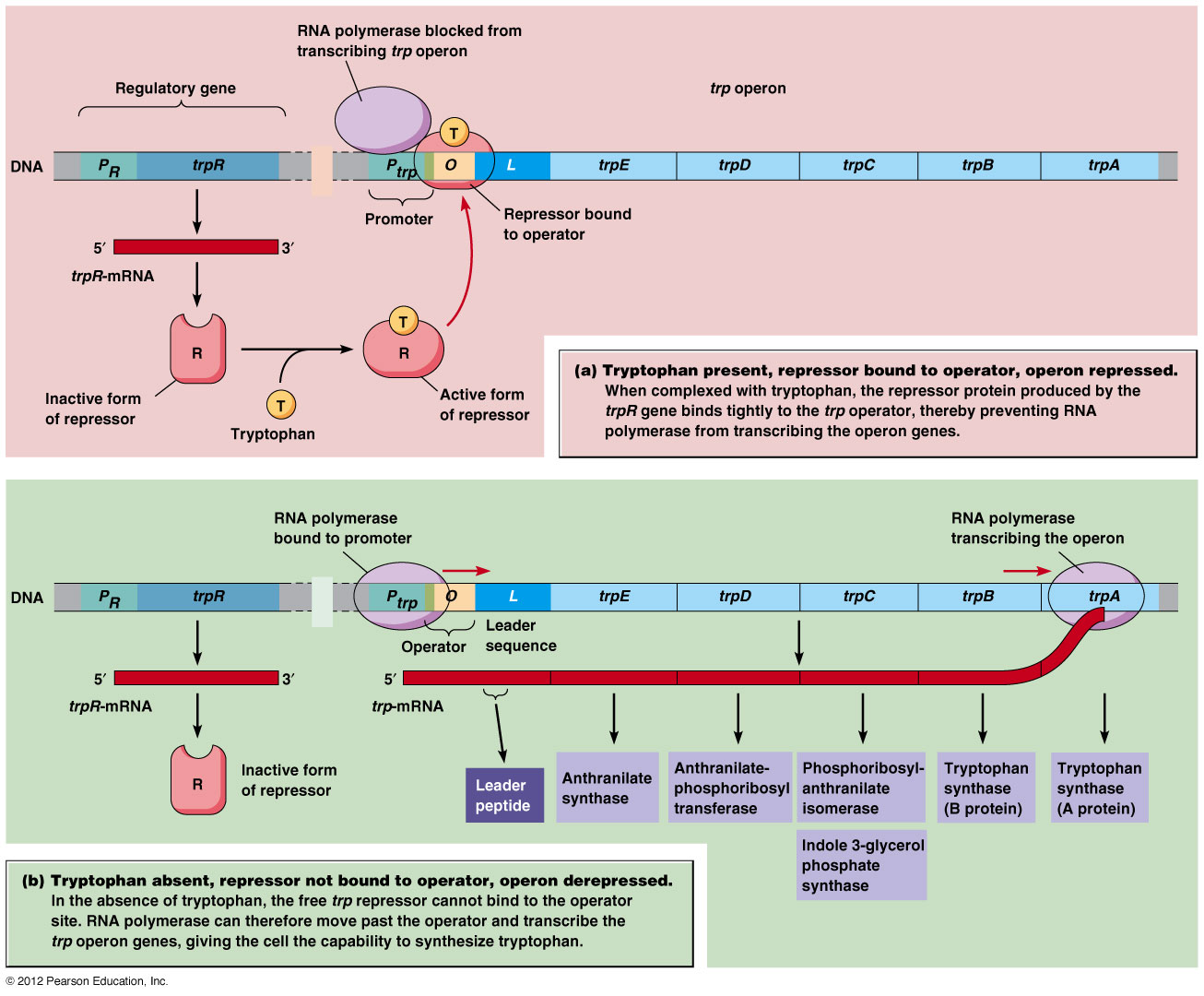 Intermezzo!
Os fatores de transcrição e a regulação gênica em eucariotos
Da mesma forma que organismos procariotos, os organismo eucariotos não precisamos de todos eles ao mesmo tempo, nem em todas as células e tecidos

Porém, a regulação gênica em organismos eucariotos é bem mais complexa

Uma diferença importante é que temos um promotor para cada gene

Nós (e todos os organismos eucariotos) não produzimos mRNA policistrônico
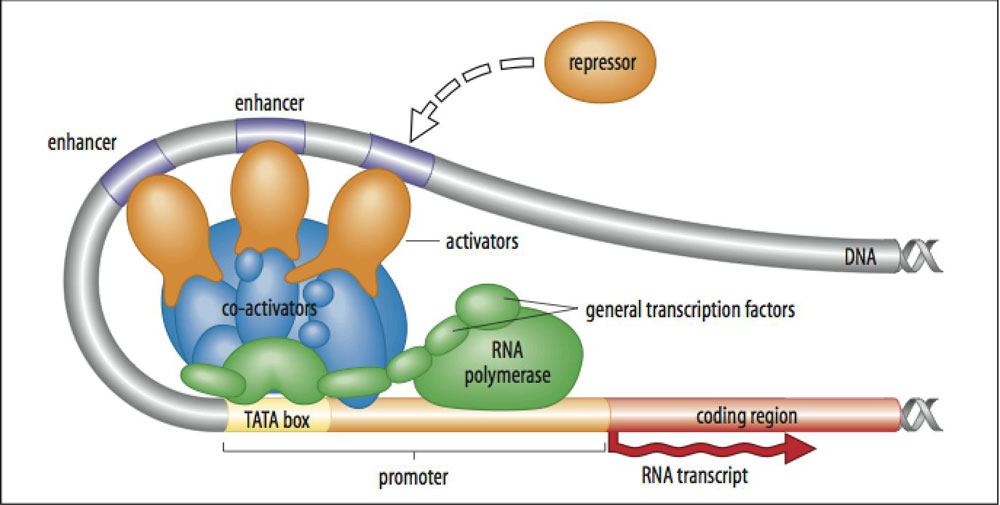 Regulação gênica em eucariotos: resposta ao oxigênio
A regulação gênica em eucariotos é bem mais complexa

Vamos ver dois exemplos

Um deles é a resposta a oxigênio, mecanismo que foi desvendado por 3 pesquisadores

Eles receberam o prêmio Nobel em Medicina e Fisiologia em 2019 pela suas contribuições
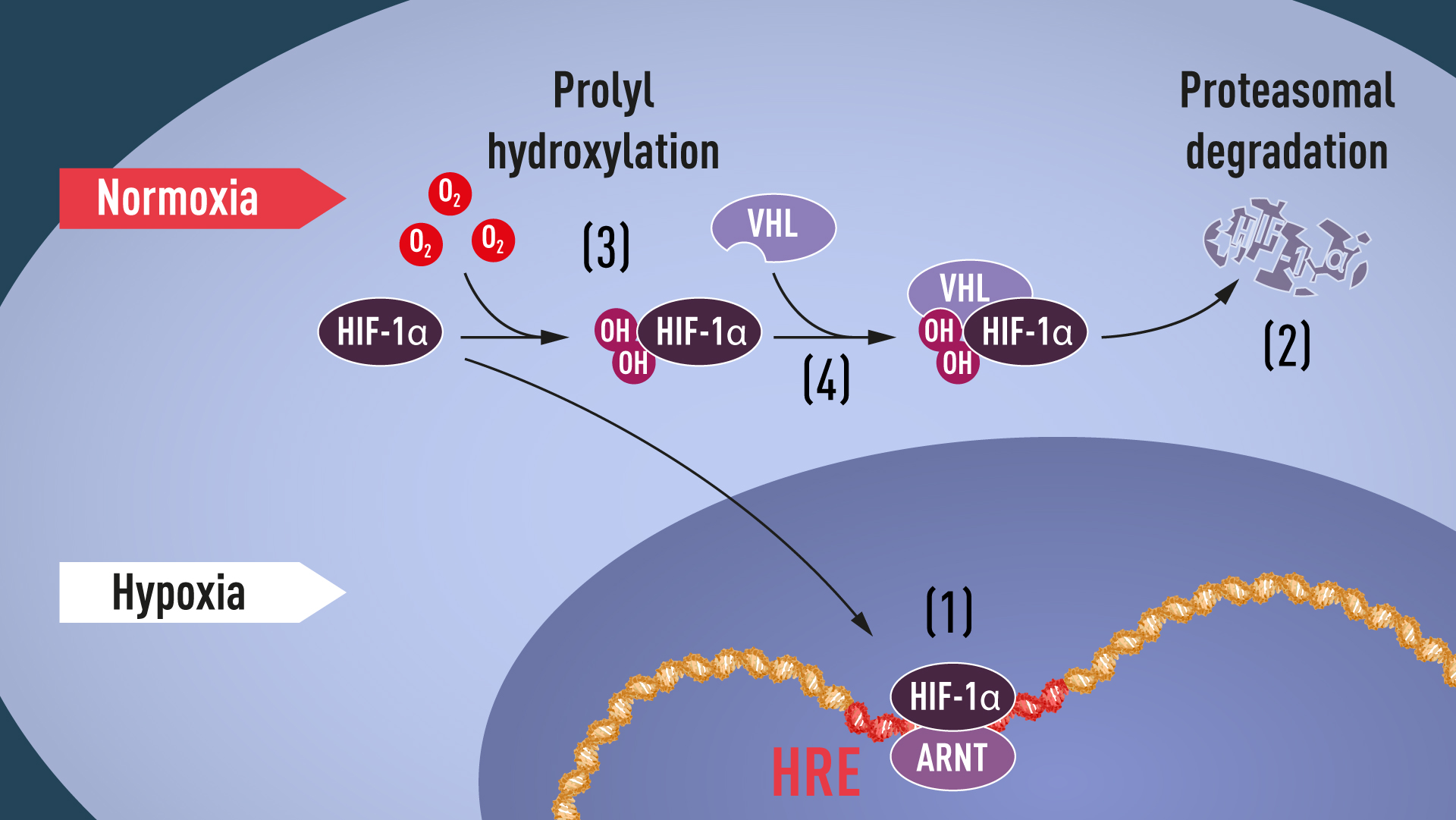 www.nobelprize.org/prizes/medicine/2019/advanced-information/
Regulação gênica em eucariotos: resposta ao oxigênio
Nossas células produzem, constantemente (constitutivamente), uma proteína chamada HIF (hypoxia inducible fator)

Porém, o HIF é hidroxilado por uma enzima chamada PHD (prolina hidroxilase), e isto faz com que ele seja imediatamente degradado

Porém, se faltar oxigênio (hipóxia), não haverá substrato (O2) para hidroxilar o HIF

Desta foram, ele não é degradado e consegue entrar no núcleo da célula

Como ele é um fator de transcrição, ele se liga a vários genes relacionados com a falta de oxigênio, ativando-os

Ou seja, a célula começa a produzir mRNA e proteínas importante para combater a hipóxia
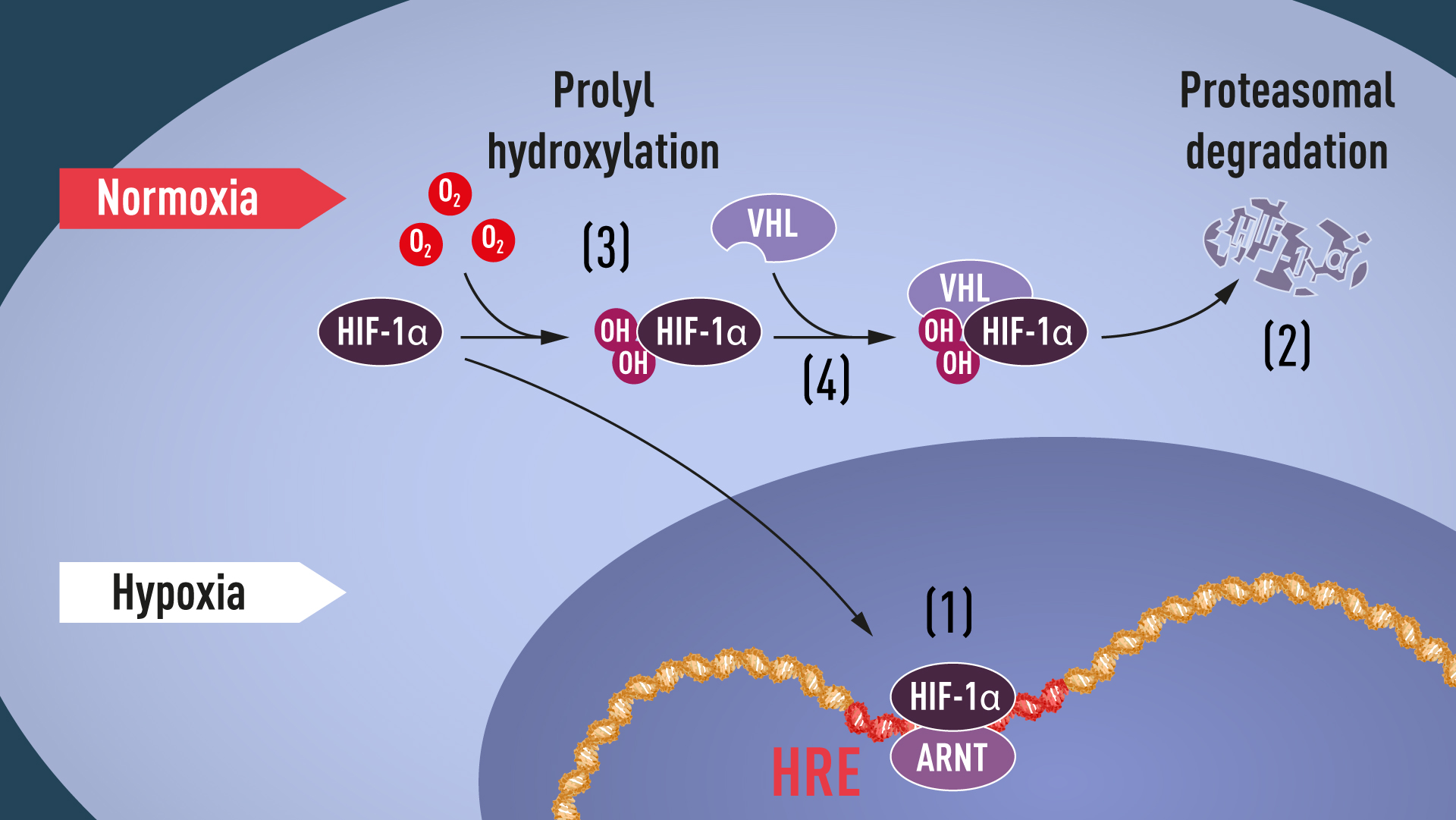 www.nobelprize.org/prizes/medicine/2019/advanced-information/
Transcrição gênica e angiogênese
Entre este genes, estão enzimas do metabolismo, por exemplo, durante um exercício físico intenso (correr uma maratona)

E até mesmo, em casos de hipóxia muito forte, a indução da angiogênese (formação de vasos sanguíneos)

Isto permite que mais oxigênio seja levado para os tecidos com hipóxia

Este mesmo mecanismo é utilizado pelo câncer

Quando um tumor cresce, a falta de oxigênio induz a formação de vasos sanguíneos para alimentar o tumor

Por isso, dizemos que os tumores são dependentes da angiogênese
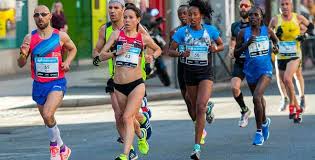 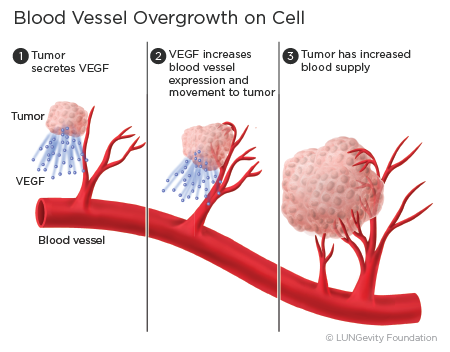 Regulação gênica em eucariotos: vitamina D
Outro exemplo interessante é o caso da vitamina D

A vitamina D é um importante ativador da expressão gênica

A vitamina D é metabolizada no organismo e convertida em 1-alfa, 25-hidroxi-vitamina D3 

O 1,25(OH)2D é a forma ativa da vit. D

O 1,25(OH)2D entra no núcleo e liga-se um fator de transcrição chamado de "VDR" (vitamin D receptor)

O complexo 1,25(OH)2D/VDR liga-se ao promotor (chamado de "vitamin D responsive elements), recruta a RNA polimerase e inicia a transcrição gênica

Em resumo, genes que tiverem um promotor de vitamina D, irão ser ativados na presença desta vitamina
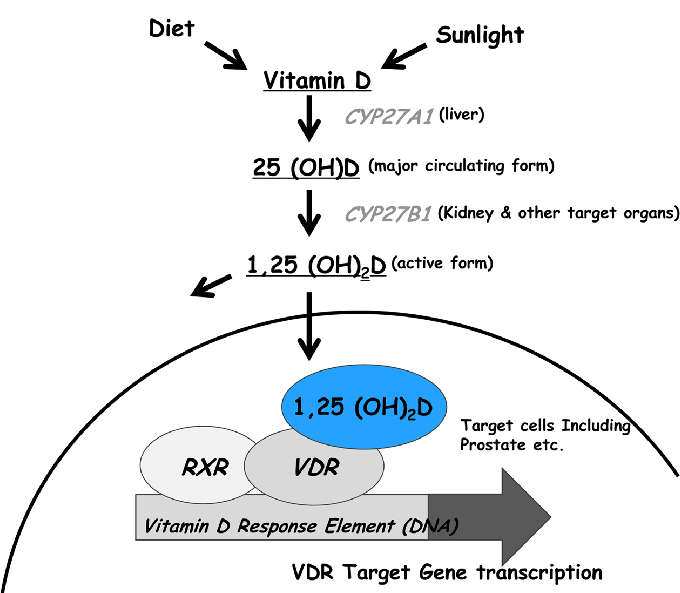 A transcrição gênica em eucariotos é bastante complexa
Por isso, diferentes fatores de transcrição são produzidos, ligando e desligando genes específicos

Quando fatores de transcrição se ligam ao DNA, eles atraem a RNA polimerase, iniciando a transcrição

Porém, como vocês podem ver na imagem abaixo, existem outros elementos, como proteínas repressoras que podem inibir a transcrição; 

Certas regiões do DNA, próximas ao promotor podem aumentar a expressão gênica (enhancers)

Porém, não iremos nos preocupar com este detalhes neste curso
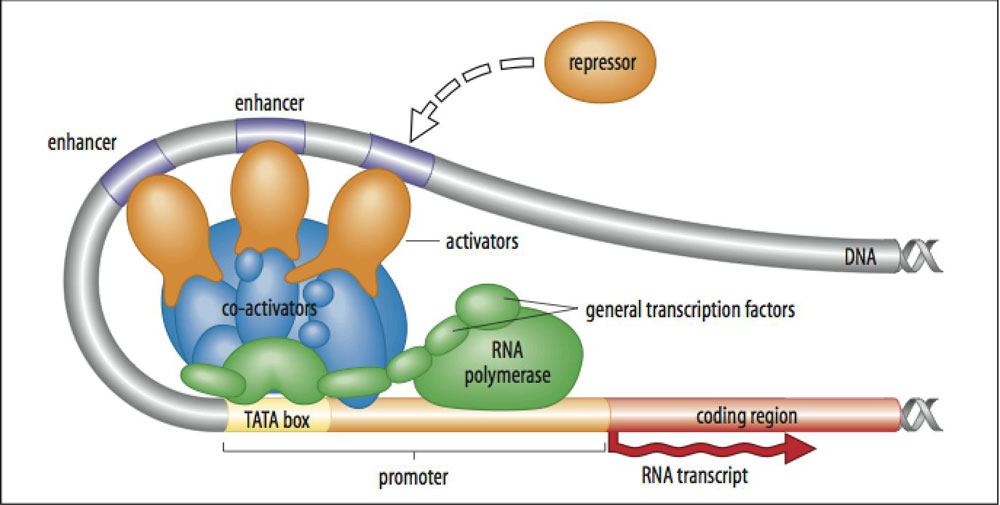 Cromatina: eucromatina e heterocromatina
Outro aspecto importante que regula a transcrição gênica é o estado da cromatina

Quando o DNA está todo empacotado ele é chamado de heterocromatina

Genes dentro da heterocromatina não são acessíveis aos fatores de transcrição e à RNA polimerase. Por isso, não são transcritos

Já na eucromatina, os nucleossomos estão mais afastados, permitindo o acesso dos fatores de transcição ao promotor, assim como da RNA polimerase
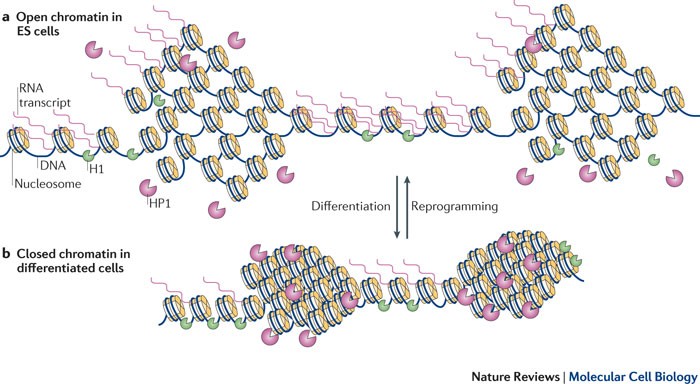 O mRNA
Como mencionamos, diferentemente das bactérias, nos produzimos um mRNA para cada gene

Bactérias produzem mRNA policistrônicos, contendo a informação para produzir mais de uma proteína

Nosso mRNA contém a informação para produzir apenas uma proteína

Ele é também modificado com a adição de uma cauda poli-A (contendo uma serie de adeninas) e quepe de 5-metil-guanina, uma base modificada. Todas estas adições são importante para indicar que este é um mRNA maduro, pronto para ser utilizado para a síntese proteica
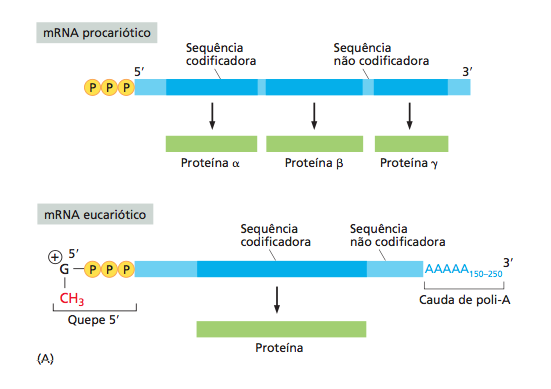 Introns e exons
A adição da cauda poli-A e do quepe de metil-guanosina indicam que o RNA foi processado e os introns removidos

O que são introns e exons?
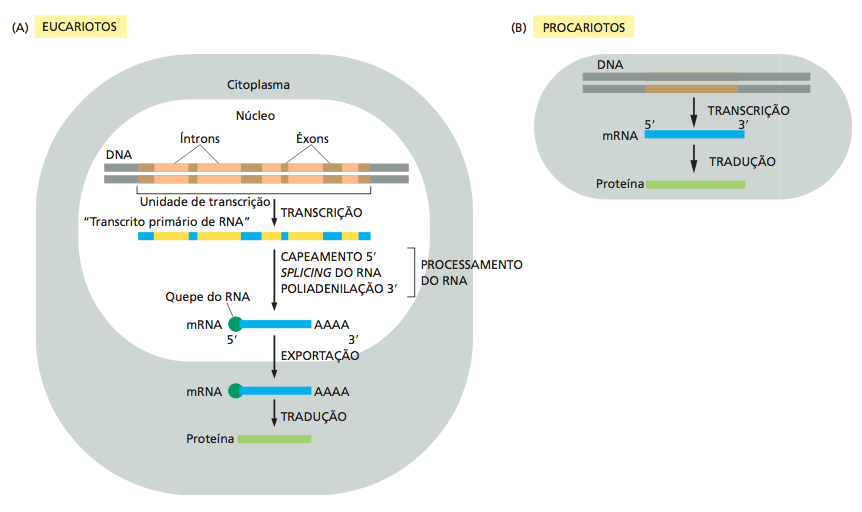 Introns e exons
Diferentemente do gene de procariotos, os genes de eucariotos contém sequências que não são utilizadas para produzir proteína: são os introns
Apenas os exons contém informação genética utilizada para produzir uma proteína
Por isso, os introns precisam ser removidos
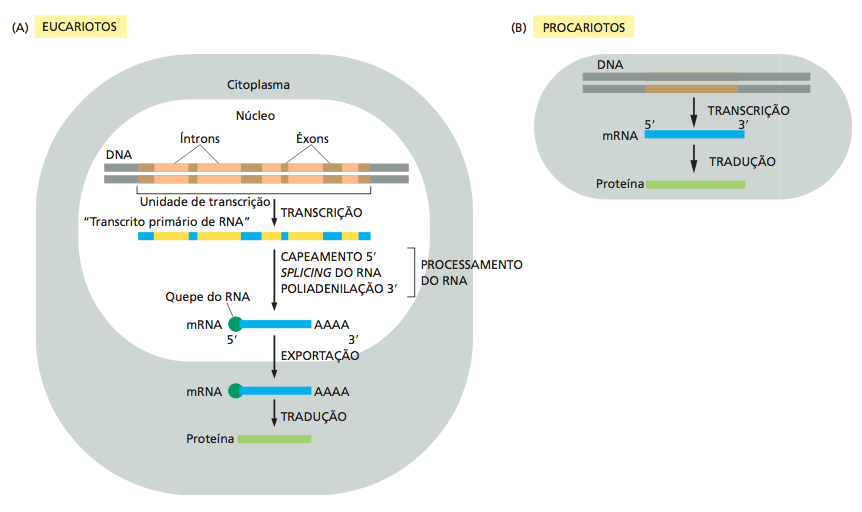 Introns e exons
Este processo para remover os introns é chamado de "splicing", ou processamento do RNA

Mas por que temos introns? Por que este desperdício de DNA?
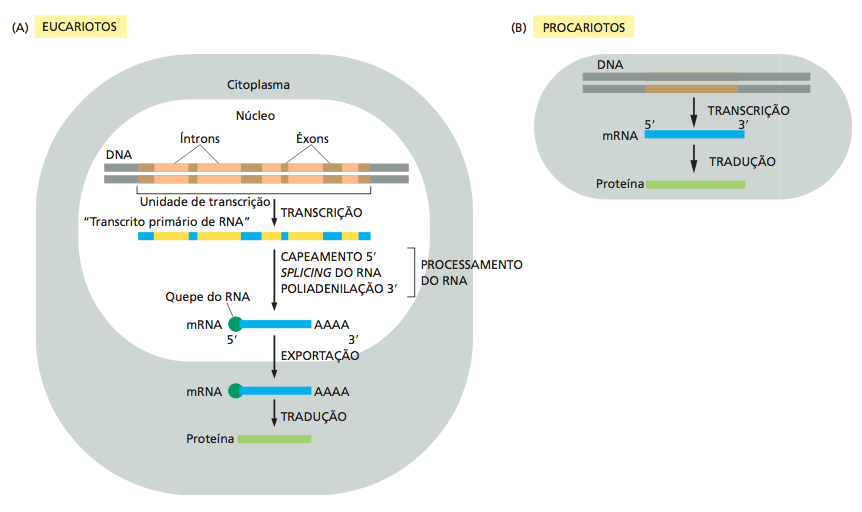 Introns e exons
Este processo para remover os introns é chamado de "splicing", ou processamento do RNA

O splicing é realizado pela splicessomo, um conjunto de proteína que reconhece o intron e o remove
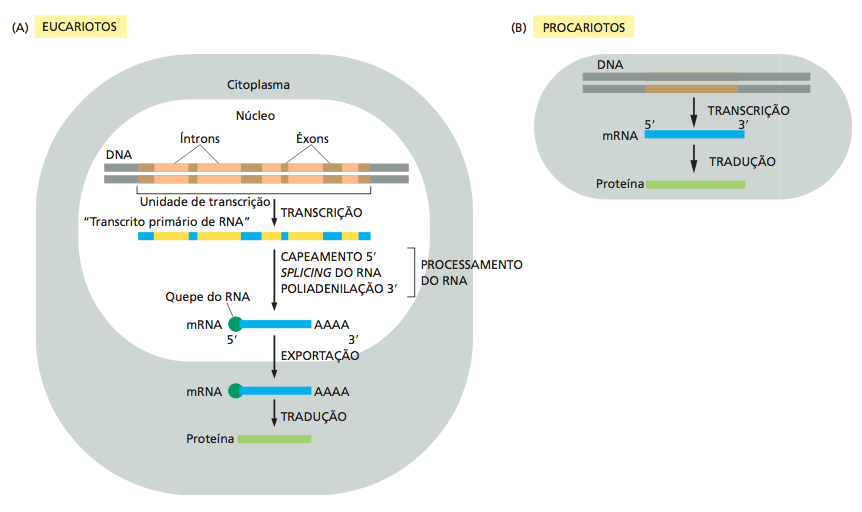 Introns e exons
Sequências de DNA específicas permitem que o spliceôssomo reconheça o introns (figura abaixo; R = purina [A ou G] e Y = representa uma pirimidina [C ou T])
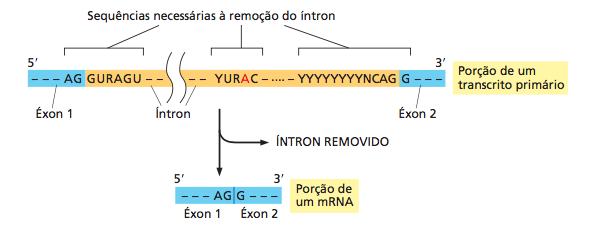 Introns e exons
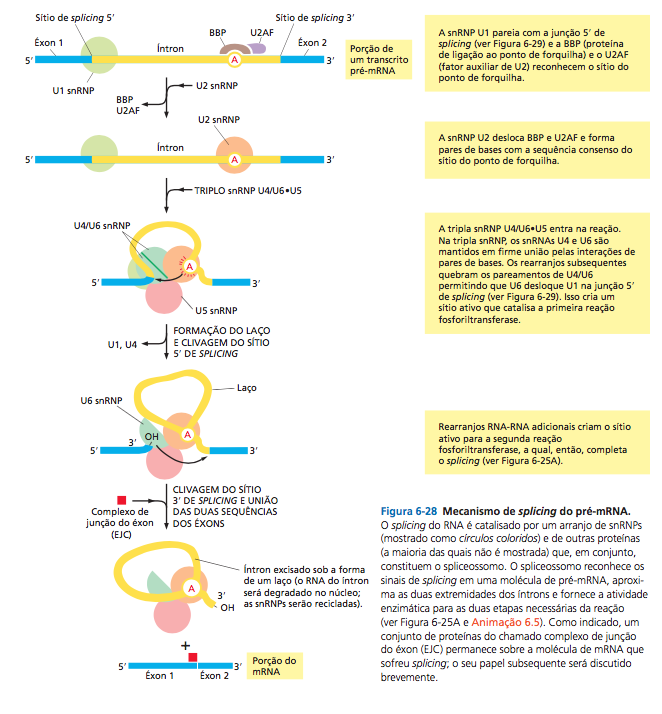 O spliceôssomo é composto por proteínas e pequenos RNAs (U1, U2, etc)

Eles ajudam as proteína a reconhecer as sequências do intron e fazer a remoção na região correta
Mas, por que temos introns e exons?
Por que nossos genes têm introns e exons? Parece um desperdício de DNA...

Na verdade, isto permite que um mesmo gene possa codificar diferentes proteínas

Durante o processamento de splicing, exons podem ser removidos também: é o chamado "splicing alternativo" onde exons podem ou não ser incluídos no mRNA final

Desta forma, um mesmo gene pode produzir diferentes mRNAs
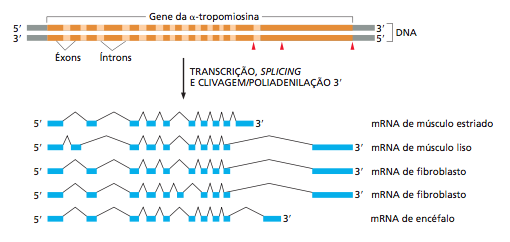 Mas, por que temos introns e exons?
Por exemplo, o gene da calcitonina, pode produzir dois hormônios por splicing alternativo

Na glândula tireoide, produz-se a calcitonina. Já no cérebro, é produzido o CGRP (peptídeo relacionado a calcitonina). Tudo a partir do mesmo gene
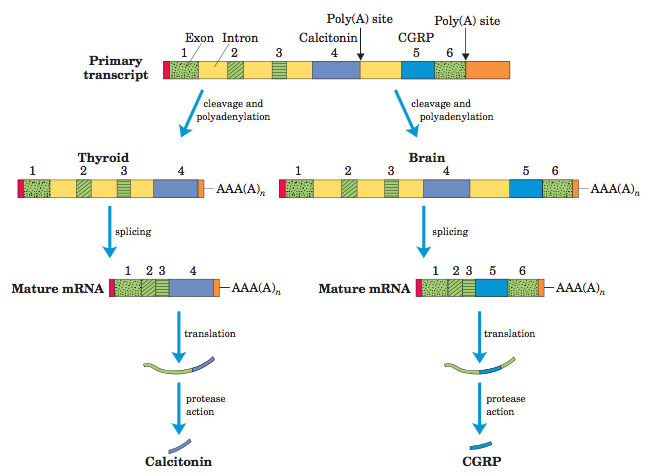 DNA e a informação genética
O RNA carrega a informação genética para que a célula sintetize as proteínas correspondentes.

Cada três bases correspondem a um codon, que correspondem a um aminoácido.
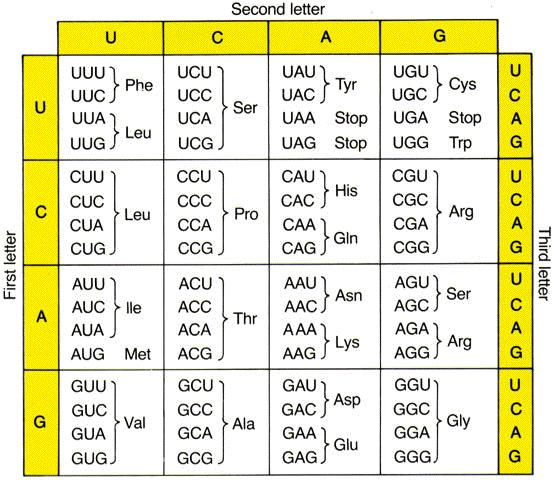 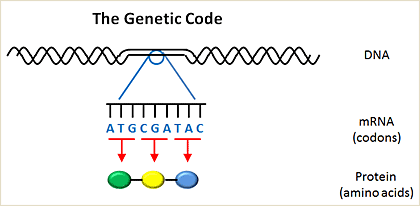 Mas iremos discutir isto com mais calma na próxima aula
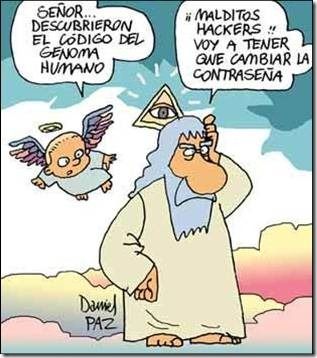 O RNA carrega a informação genética para que a célula sintetize as proteínas correspondentes.

Cada três bases correspondem a um codon, que correspondem a um aminoácido.
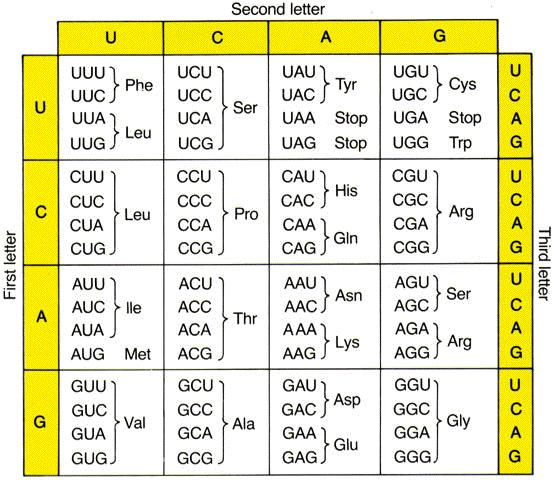 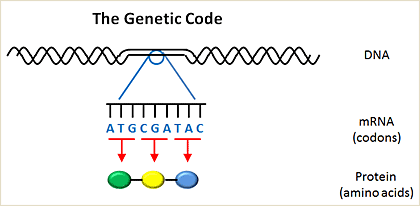 Bibliografia
Lehninger – Capítulo 24 – Genes e cromossomos e Capítulo 26 – Metabolismo RNA (5 ed.)

Alberts (Biologia Molecular da Célula) – Capítulo 6 – Como as células leem o genoma (6 ed.)
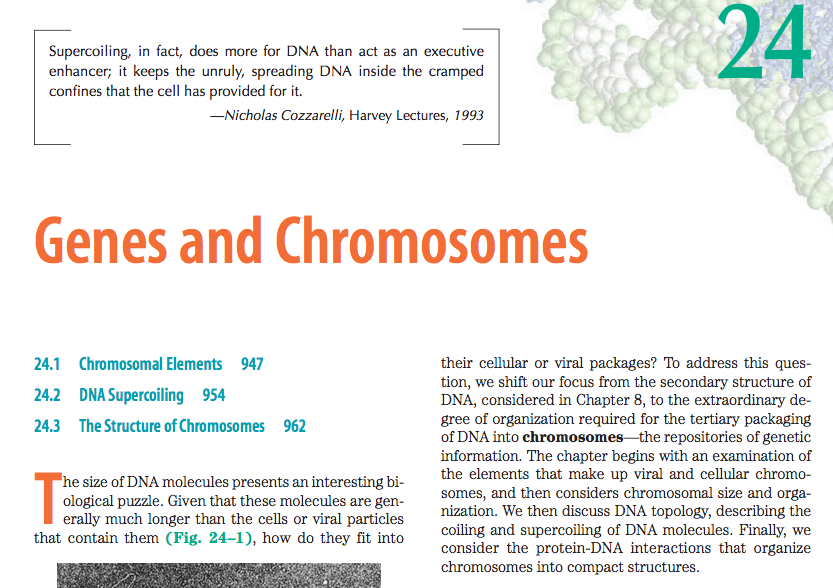 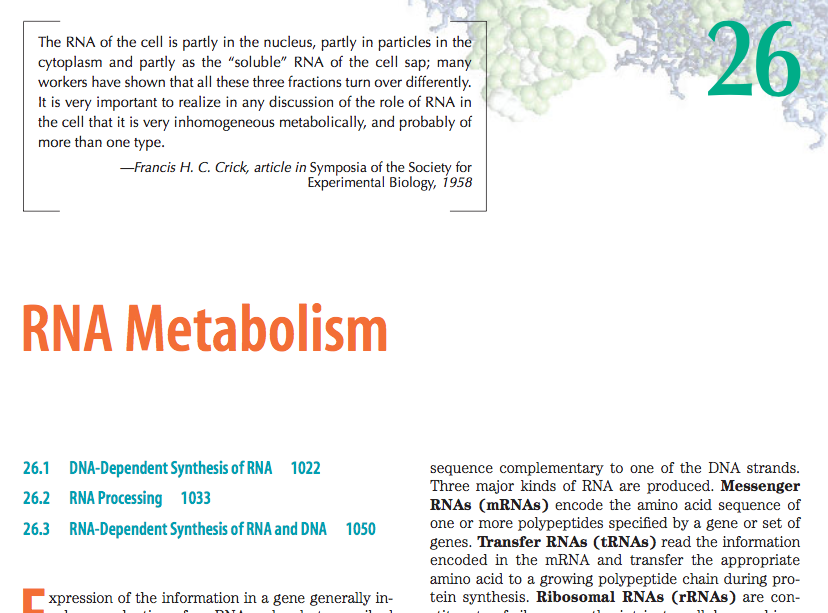 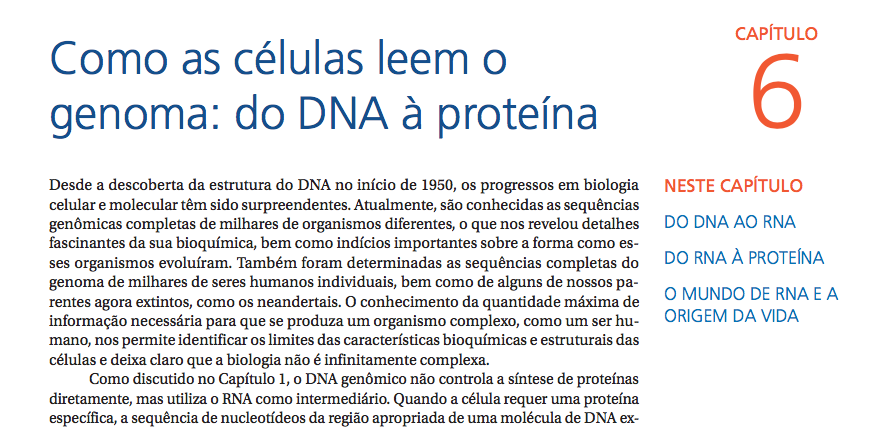